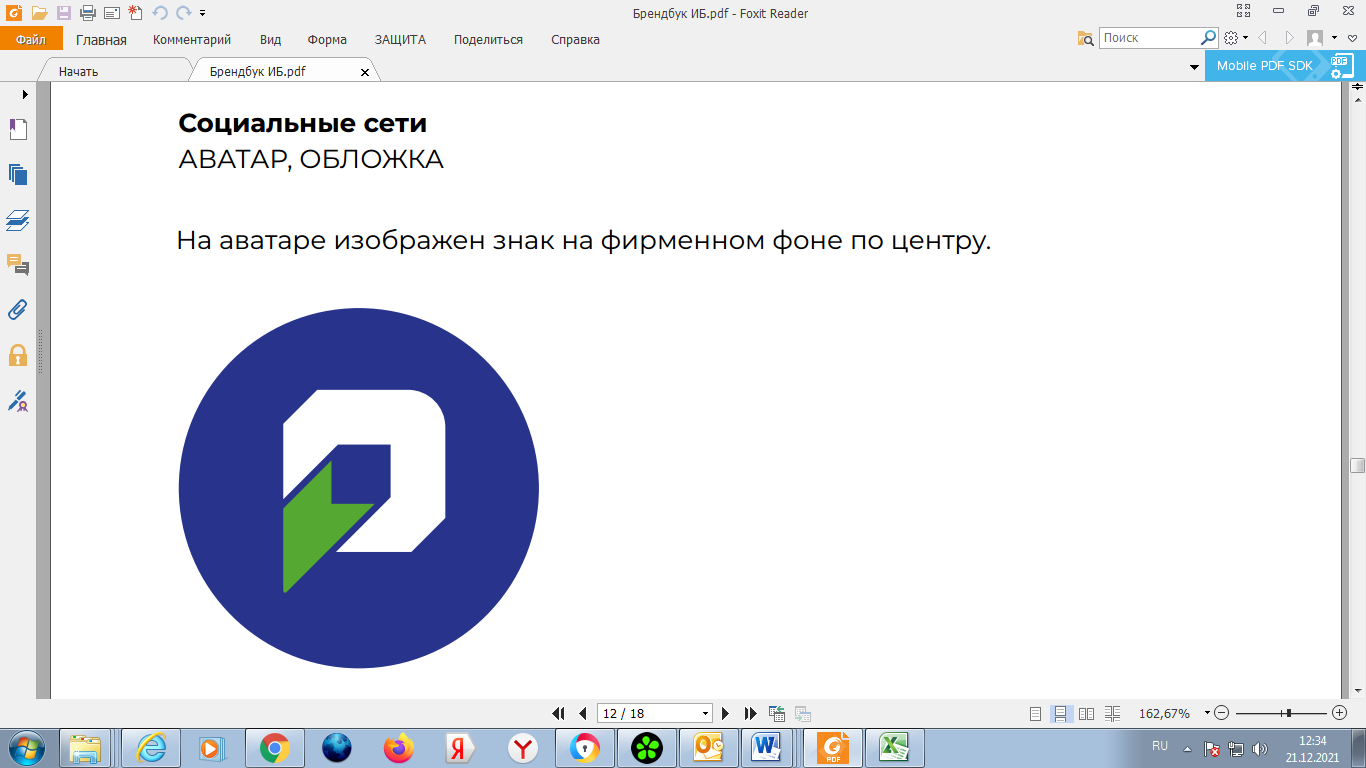 Устройство входной группы в административное здание(ул.Ленина, д.17, г.п. Малиновский)
Инициативный проект
2023 год
Устройство входной группы в административное здание(ул.Ленина, д.17, г.п. Малиновский)
Место реализации проекта:
Ханты-Мансийский АО-Югра, Советский район, г.п. Малиновский, улица Ленина, д.17
ЦЕЛИ И ЗАДАЧИ ПРОЕКТА
Цель - создание доступной среды для жителей  г.п. Малиновский, п. Юбилейный, с.п. Алябьевский, г.п. Пионерский и г.п. Таежный для получения муниципальных услуг, получения услуг учреждений банковской системы, учитывая инклюзивность - процесс включения людей с физической и ментальной инвалидностью в полноценную общественную жизнь
Задачи – замена входной группы административного здания в городском поселении Малиновский по причине аварийности и необходимости ремонта, при этом будет установлен пандус для жителей с инвалидностью, который отсутствует в настоящее время.
Обоснование замены входной группы административного здания
Входная группа в аварийном состоянии, отсутствует пандус для маломобильных групп граждан.
 В административном здании располагаются следующие организации:
-Администрация г.п. Малиновский;

-Дополнительный офис «На Ленина» Западно-Сибирского филиала ФК Банка «Открытие»;

-Дополнительный офис № 1791/0121 отделения Сбербанка;

-Территориальной обособленное структурное подразделение АУ ХМАО – Югры  «Многофункциональный центр»;

-Клиентский офис АО «Тюменская энергосбытовая компания»;

-Совет Ветеранов  войны и труда г.п. Малиновский.
СХЕМА РАЗМЕЩЕНИЯ
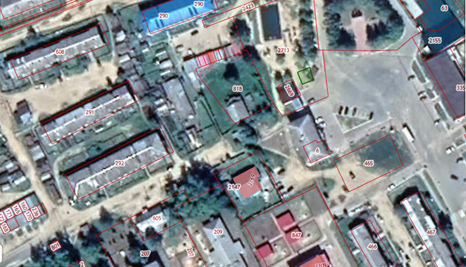 Здание
КОЛИЧЕСТВО БЛАГОПОЛУЧАТЕЛЕЙ
Входная группа  будет востребована всеми жителями  и гостями городского поселения Малиновский, а также жителями соседних поселений – Пионерский, Алябьево, Таёжный. 
Количество благополучателей - 5300 человек.
ОПИСАНИЕ ПРОЕКТА
Проект включает в себя:
Установка пандуса.
Демонтаж и установку конструкции входной группы в здание.
ОЖИДАЕМЫЕ РЕЗУЛЬТАТЫ ОТ РЕАЛИЗАЦИИ ПРОЕКТА
1. Формирование условий для беспрепятственного доступа инвалидов и других маломобильных групп населения к приоритетным объектам поселения и жизненно-необходимым услугам в различных сферах;
2. Обеспечение полезности реализации проекта для всех категорий граждан поселения;
3. Формирование гражданской позиции жителей городского поселения Малиновский, посредством участия в реализации инициативных проектов, воспитание социально-значимых качеств;
4. Замена входной группы административного здания в городском поселении Малиновский (ул.Ленина дом 17), с обязательной установкой пандуса, отсутствующего в настоящее время
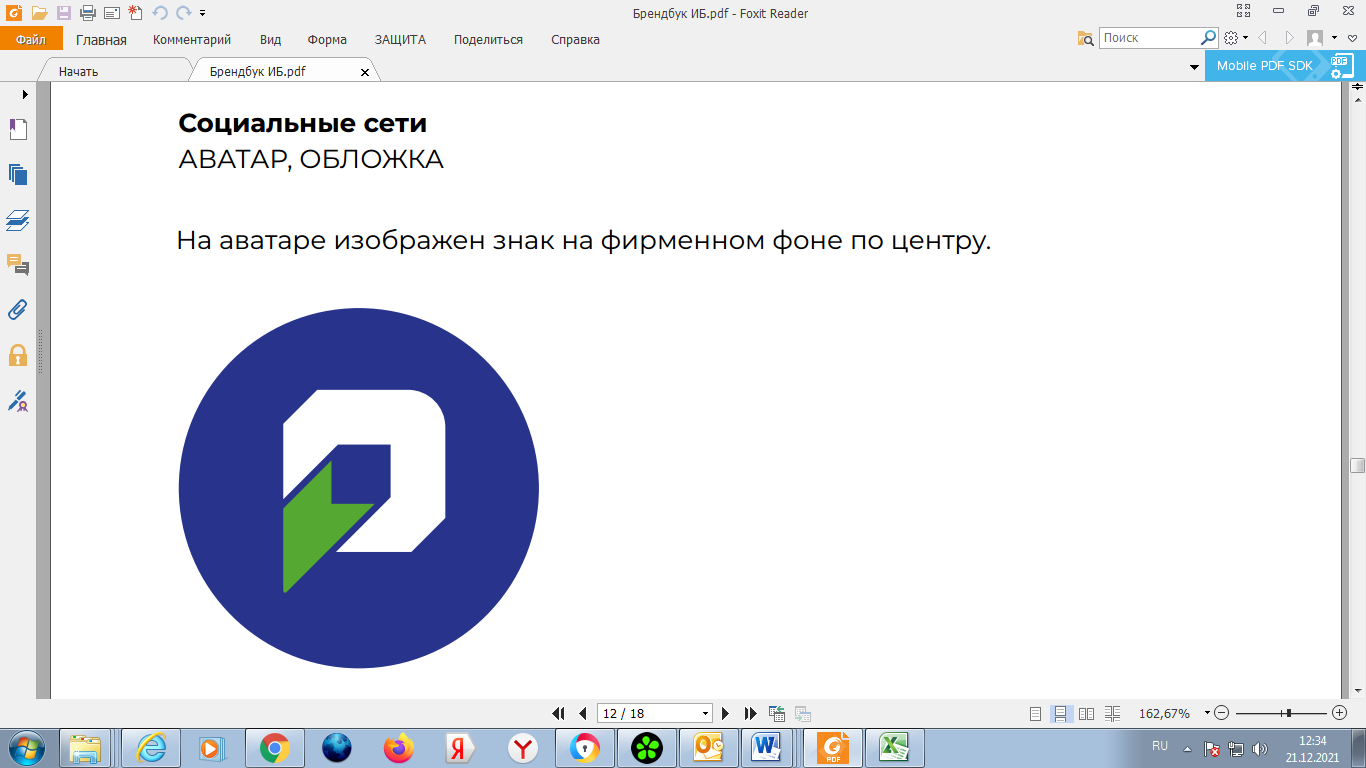 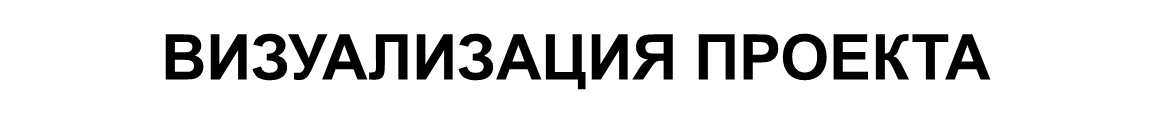 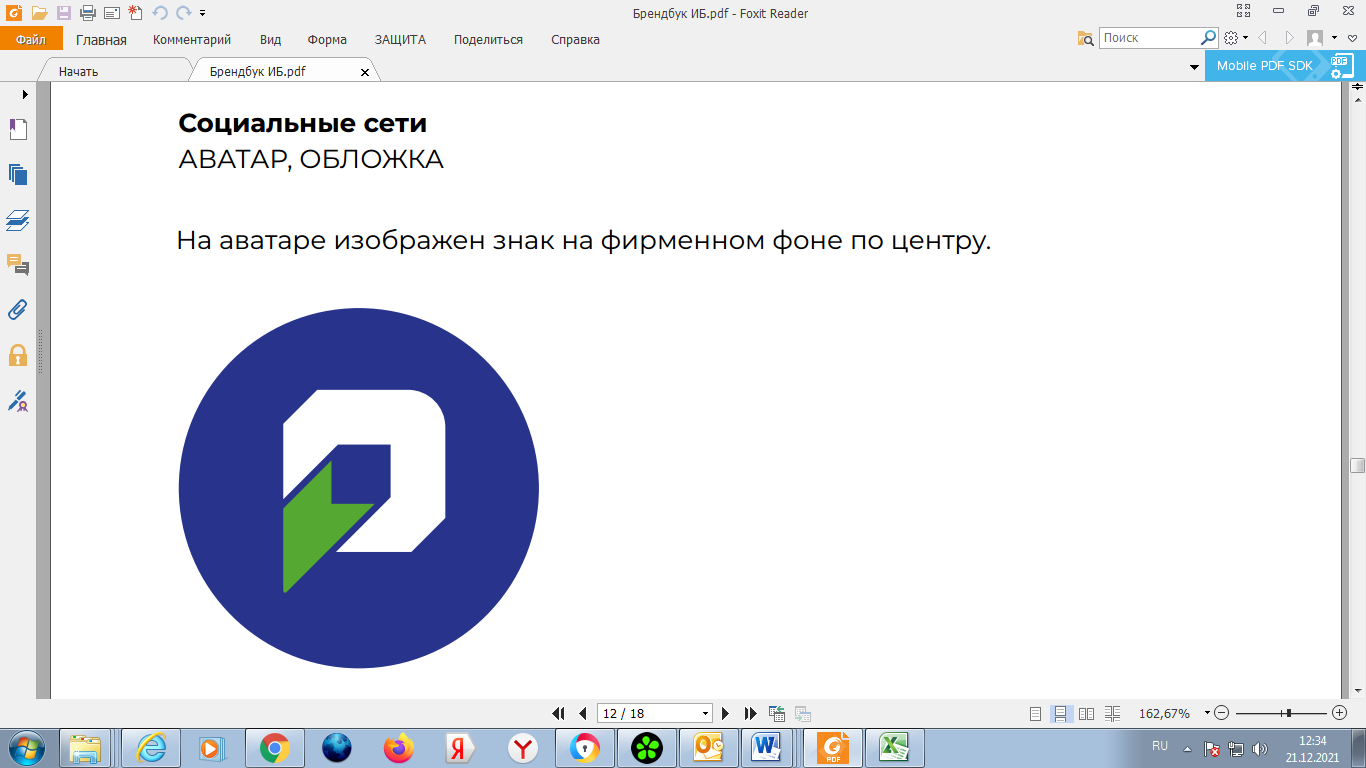 ВИЗУАЛИЗАЦИЯ ПРОЕКТА
Описание дальнейшего развития инициативного проекта после завершения финансирования
Средства на содержание объекта предусмотрены муниципальной программой «Управление муниципальными ресурсами городского поселения Малиновский», в части выполнения работ по текущему содержанию административного здания